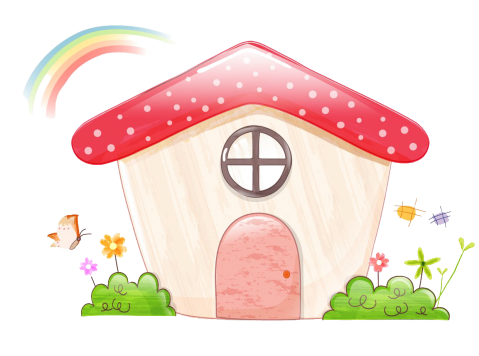 第二单元  分数混合运算
分数混合运算（三）
WWW.PPT818.COM
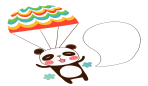 课前准备
学习重点：利用方程解决与分数运算有关的实际问题。
教学分析
学习难点：如何根据题意，找出等量关系。
学习方法：审清题意，运用画图的方法帮助找出等量关系，根据等量关系列出方程，解决问题。
学具准备：直尺、答题纸，调查自己家近两个月的用水情况。
教学内容
点我喔
情景引入
巩固扩展
03
01
互动新授
课堂小结
04
02
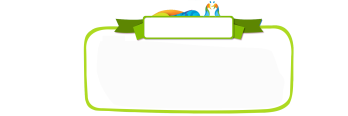 水
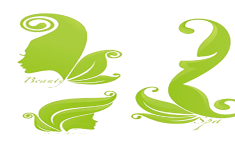 情景引入
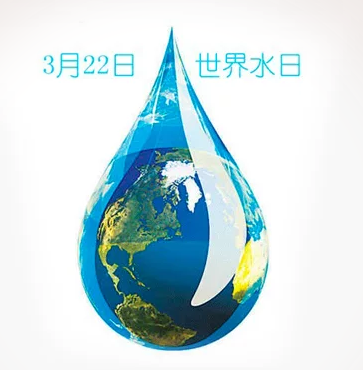 水是工业的命脉，是生命的源泉，设立世界水日，目的就是让人们保护水资源，节约用水。
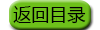 互动新授
一.创设情境，初步感知
八月份用水多少吨？说说你是如何思考的。
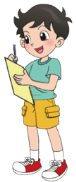 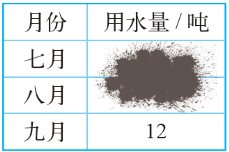 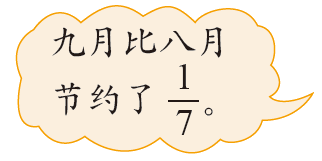 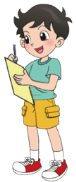 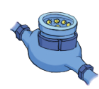 你能找到等量关系吗？画一画，想一想。
互动新授
二.画图理解，深入探究
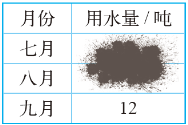 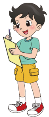 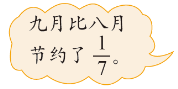 八月
?吨
九月
12吨
比八月节约
八月
互动新授
三.分清关系，尝试解答
?吨
九月
解:设八月份用水x吨。
12吨
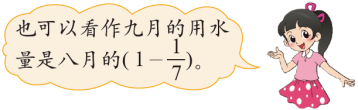 x =14
比八月节约
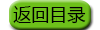 答：八月份用水14吨。
九月用水量是八月的（   1－         ）
1
(1－      ) x =12
6
7
x =12
7
巩固扩展
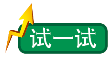 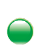 八月
九月用水多少吨？
淘气家八月用水14吨，
比九月多用
八月
14吨
九月
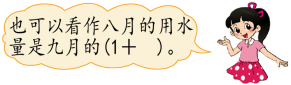 比九月多用了   ，
？吨
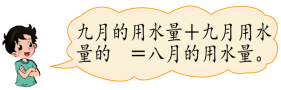 巩固扩展
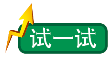 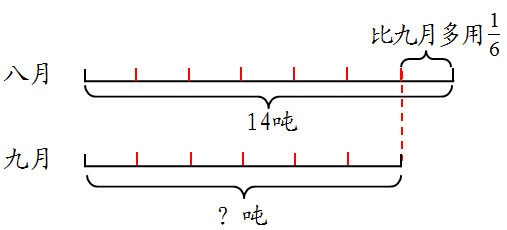 答：九月用水12吨。
解：设九月用水  吨。
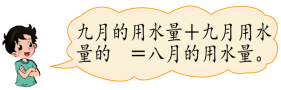 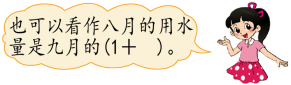 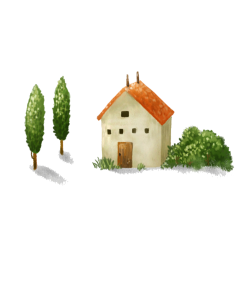 巩固扩展
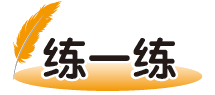 ⑴找到题中的等量关系，画一画，说一说。
1.光明小学六年级有95人，比五年级的人数少  ，
  五年级有多少人？
⑵列出方程进行解答。
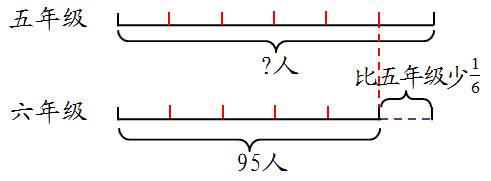 解：设五年级有  人。
答：五年级有114人。
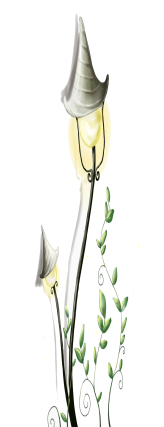 巩固扩展
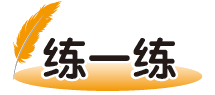 2.看图列式计算。
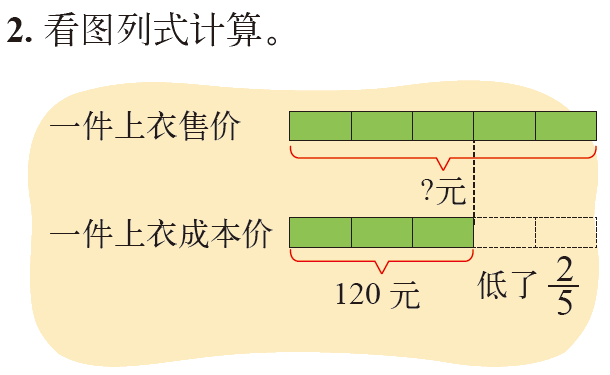 解：设一件上衣售价  元。
答：一件上衣售价200元。
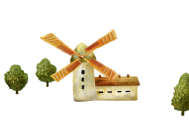 巩固扩展
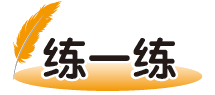 3.解方程。
x =140
解：
解：
x =110
解：
1
x =
2
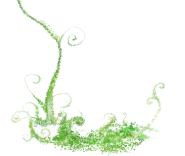 巩固扩展
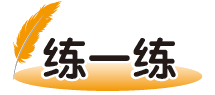 3.解方程。
解：
x =36
解：
解：
21
3
x =
x =
4
4
4.东湖小区今年拥有电脑的家庭有120户，比去年
  增加了   ，东湖小区去年拥有电脑的家庭有多
  少户？
下面哪幅图正确表达了题目的意思？
巩固扩展
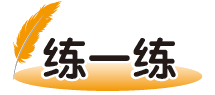 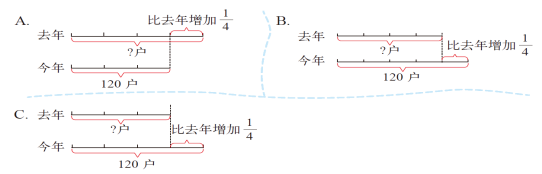 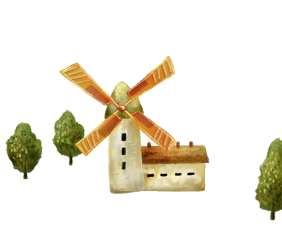 巩固扩展
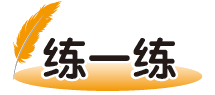 5.猎豹是陆地上跑的最快的动物，每秒大约跑31米，比小汽车的速度快   。小汽车每秒约行驶多少米？
解:设小汽车每秒行驶x m。
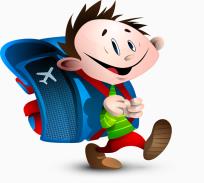 11
x
x
+         =31
20
x=20
答：小汽车每秒约行驶20米。
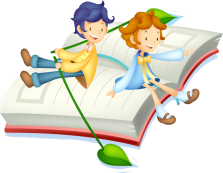 巩固扩展
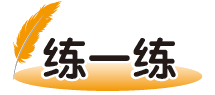 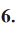 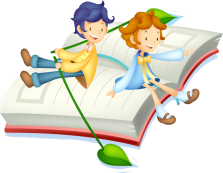 巩固扩展
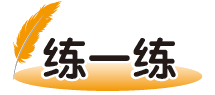 巩固扩展
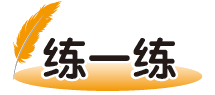 7.学校举行手工制作作品大奖赛，共收到手工作品240件。
⑴把下表填写完整。
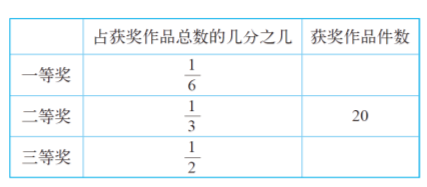 10
30
⑵获奖作品占收到的作品总数的几分之几？
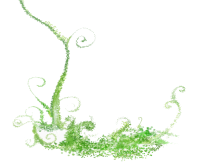 巩固扩展
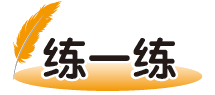 8.有一项工程要铺设一条电缆线，第一周铺设了全
  长的   ，第二周铺设了全长的   ，还剩220km
  没有铺，这条电缆线全长有多少千米？
解：设这条电缆线全长有x千米。
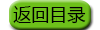 答：这条电缆线全长有400千米。
课堂小结
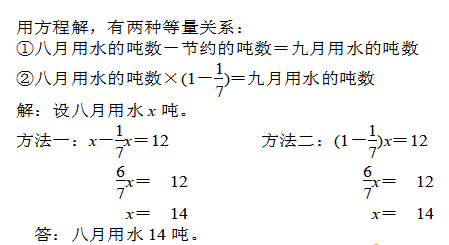 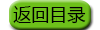 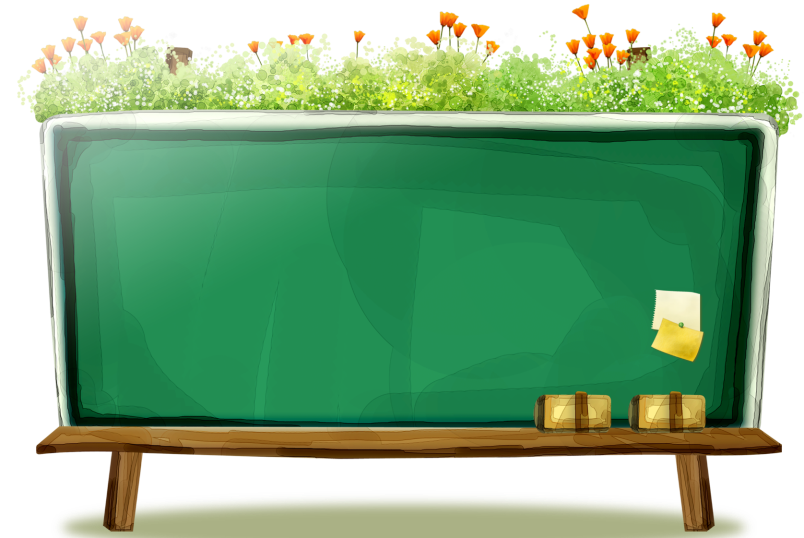 谢谢观看